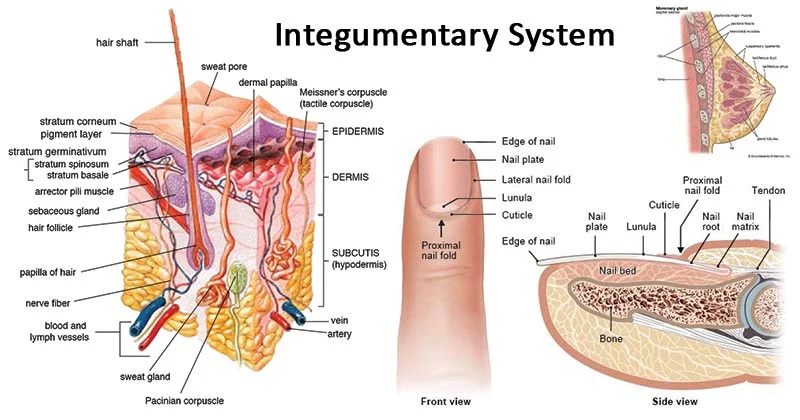 The Integumentary System
Also known as skin
Includes nails and hair
Has three distinct regions
Epidermis
Dermis
Hypodermis
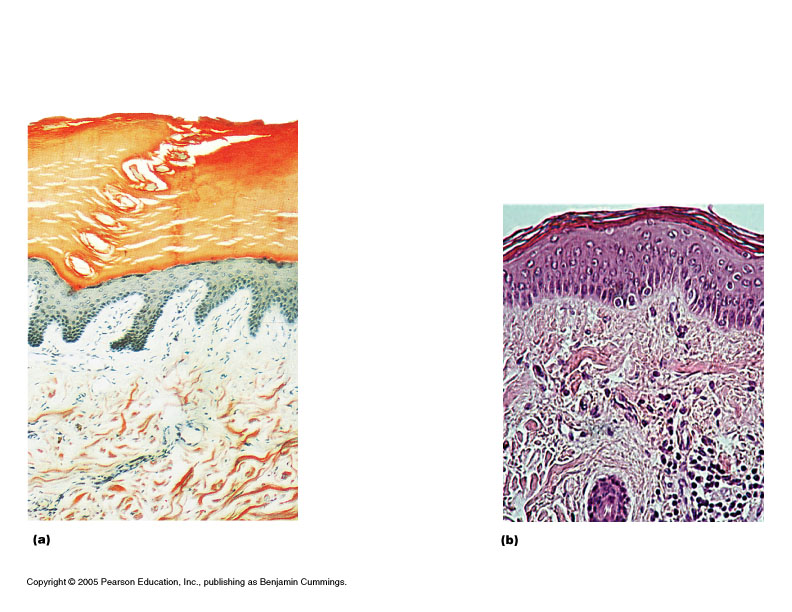 Functions of skin
Protects
Cushions and insulates and is waterproof
Protects from chemicals, heat, cold, bacteria
Screens UV
Synthesizes vitamin D with UV
Regulates body heat
Prevents unnecessary water loss
Sensory reception (nerve endings)
Excrete waste
Epidermis- upper layer of skin
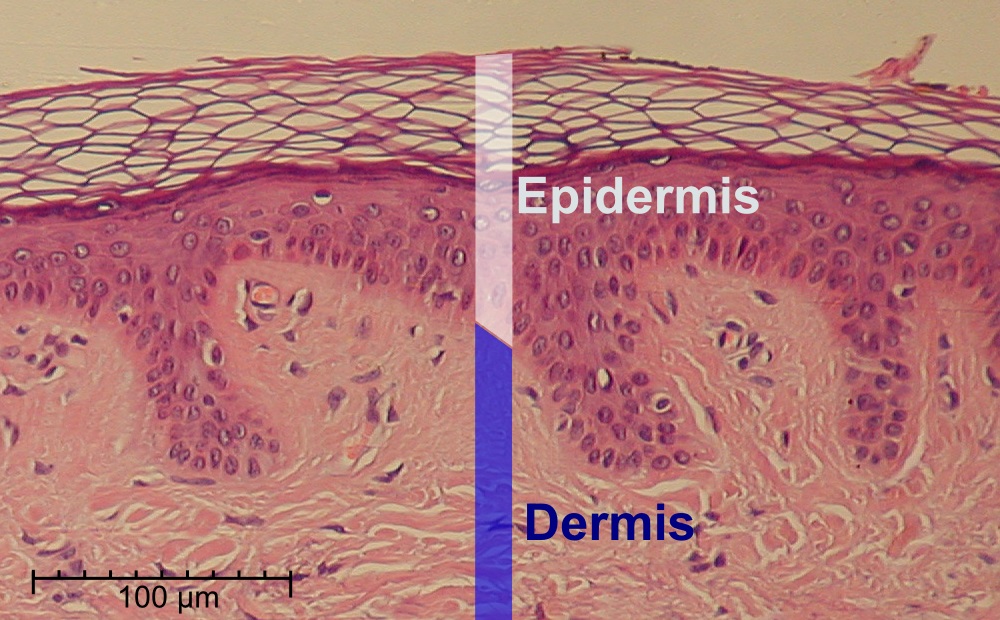 (see figure on next  slide)
Types of cells in epidermis
Keratinocytes – deepest, produce keratin (tough fibrous protein)


Melanocytes -  make dark skin pigment melanin 


Merkel cells – associated with sensory nerve endings 


Langerhans cells – macrophage-like dendritic cells
Layers of the epidermis (deep to superficial)
Stratum basale or germinativum – single row of cells attached to dermis; youngest cells; contains melanocytes


Stratum spinosum – resists tension


Stratum granulosum – layers of flattened keratinocytes producing keratin (hair and nails made of it also)

Stratum lucidum (only on palms and soles)

Stratum corneum – horny layer (cells dead, many  layers thick)
Epithelium: layers (on left) and cell types (on right)
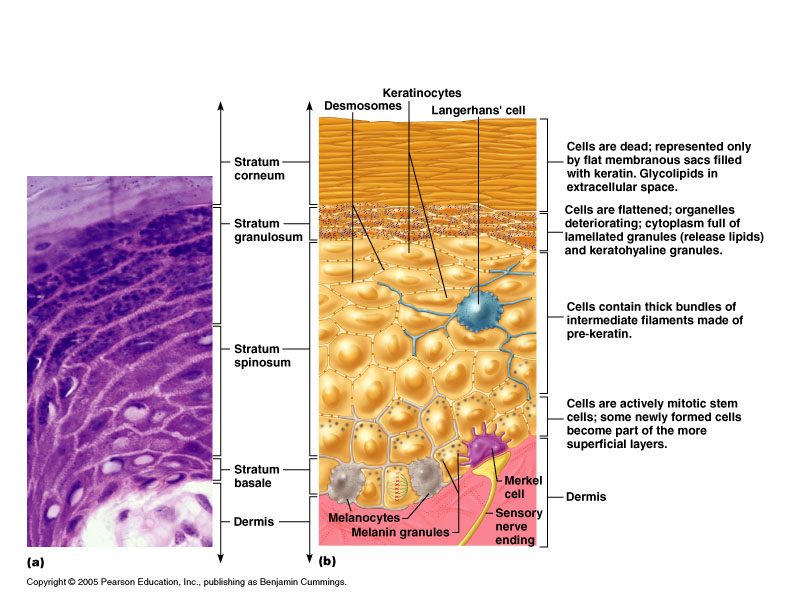 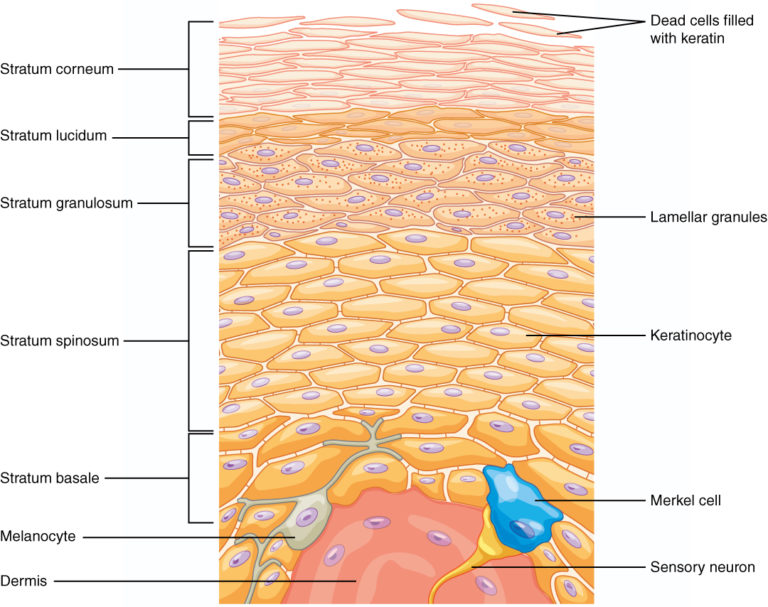 Skin color
Three skin pigments
Melanin: the most important, gives color to hair skin and eyes
Carotene: from carrots and yellow vegies
Hemoglobin: the pink of light skin


Melanin in granules passes from melanocytes (same  number in all races) to keratinocytes in stratum basale
Dermis- under epidermis
Strong, flexible connective tissue: your “hide”
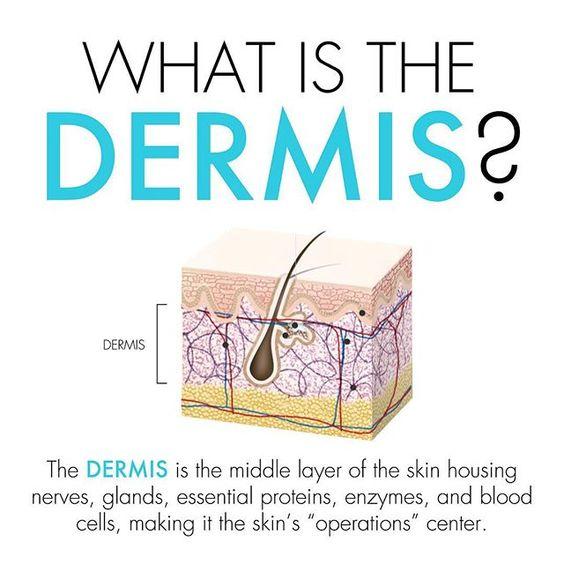 Composition of Dermis
Cells: fibroblasts, macrophages, mast cells, WBCs

Rich supply of nerves and vessels

Sweat glands

collagen, elastic, reticular fibers
Function of Dermis
Critical role in temperature regulation (the vessels)
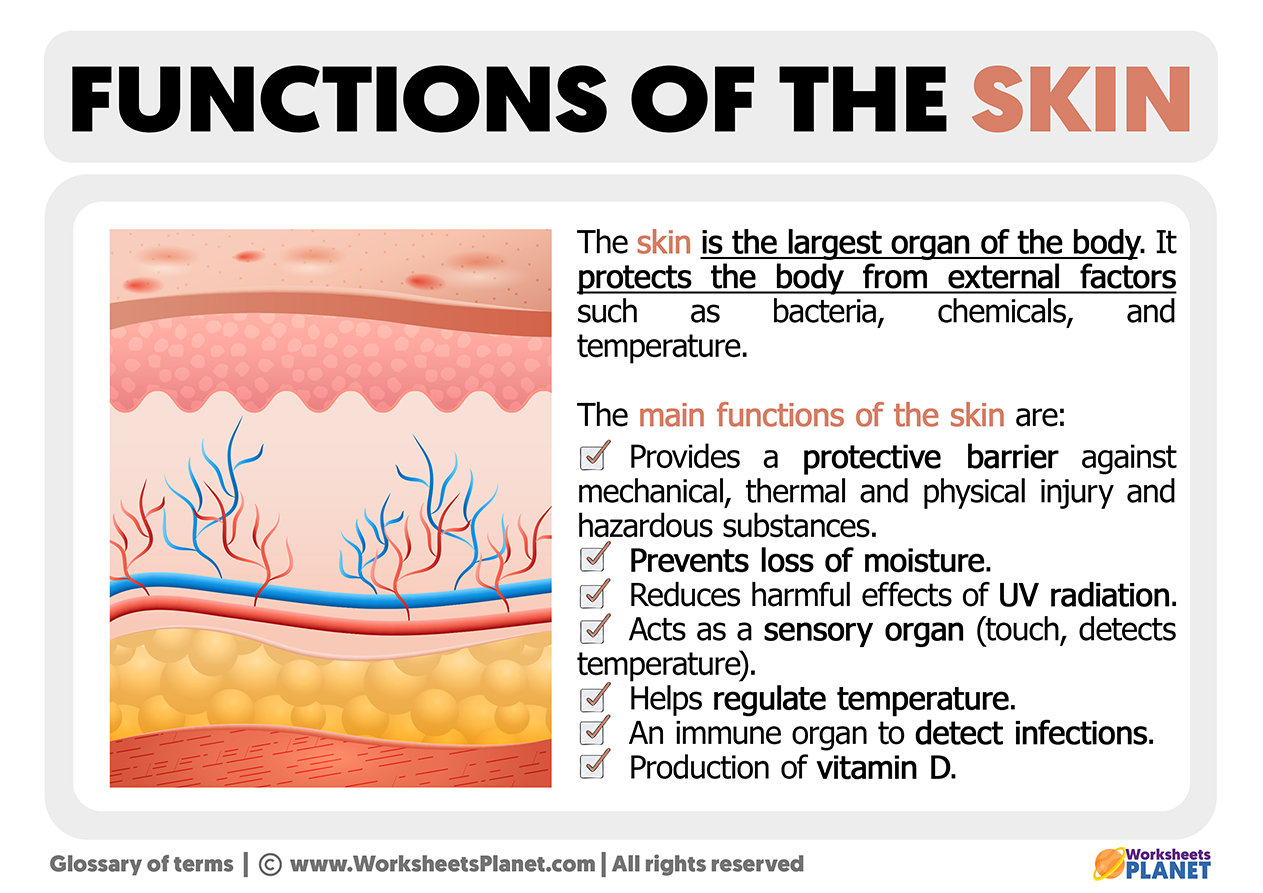 2 Layers of Dermis
Papillary – areolar connective tissue; includes dermal papillae 


Reticular – “reticulum” (network) of collagen  and reticular fibers
    *bottom layer
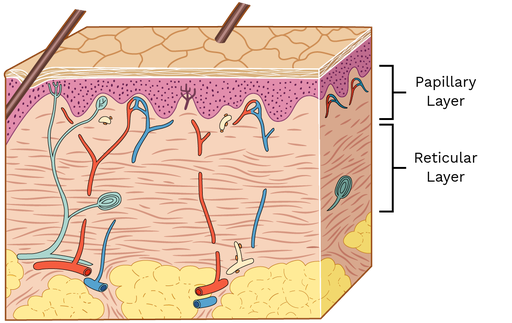 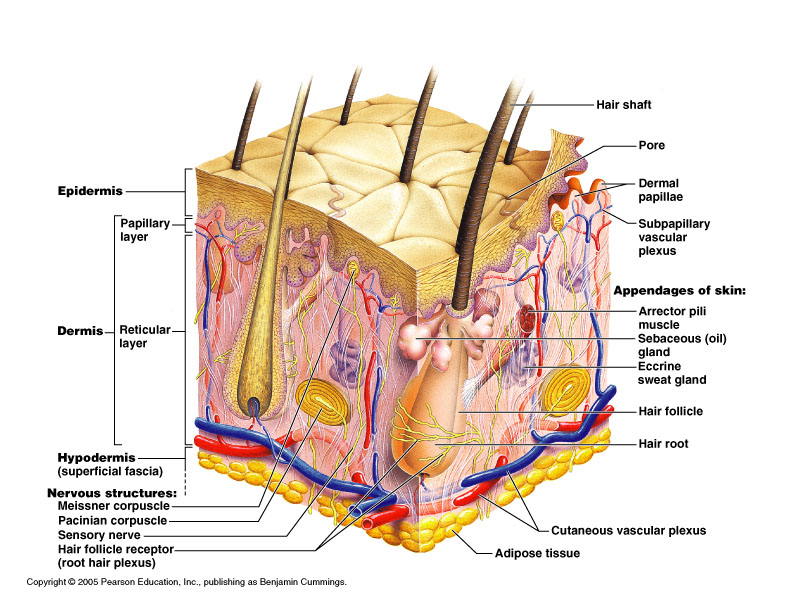 *Dermal papillae
*Dermis layers
*
*
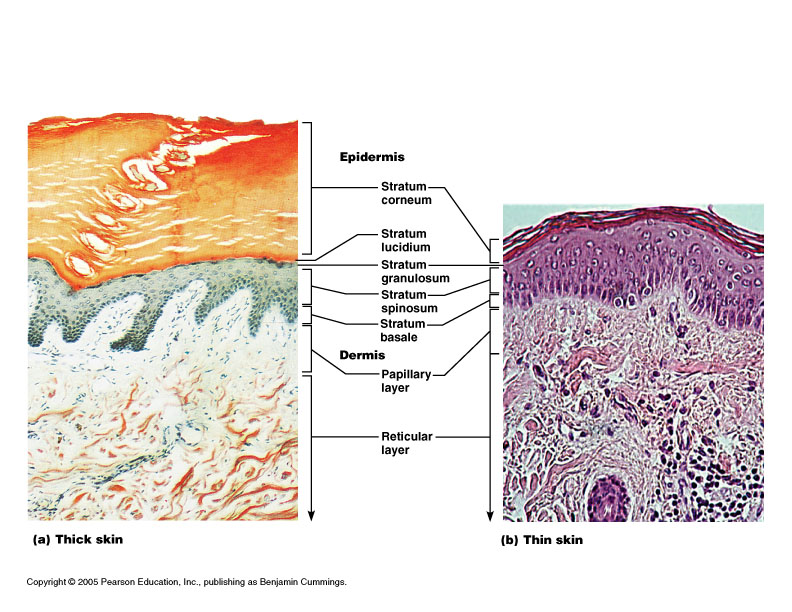 Epidermis and dermis of (a) thick skin and (b) thin skin
(which one makes the difference?)
Fingerprints, palmprints, footprints
Dermal papillae lie atop dermal ridges

Elevate the overlying epidermis into 
epidermal ridges

Are “sweat films” because of sweat pores

Genetically determined
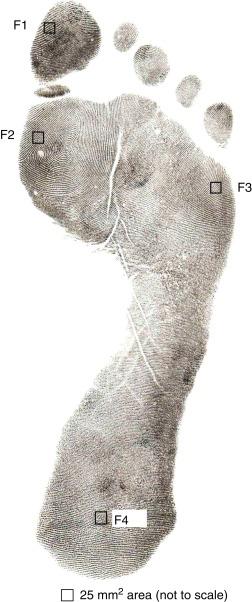 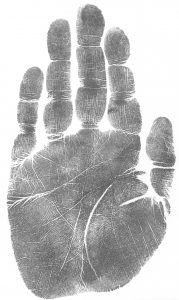 Hypodermis
“Hypodermis” (Gk) = below the skin (subcutaneous)
Also called “superficial fascia”
“fascia” (Latin) =band; in anatomy: sheet of connective tissue
Fatty tissue which stores fat and anchors skin (areolar tissue and adipose cells)
Different patterns of accumulation 
	(male/female)
Skin appendages
Derived from epidermis but extend into dermis

Types
Hair and hair follicles
Sebaceous (oil) glands
Sweat (sudoiferous) glands
Nails
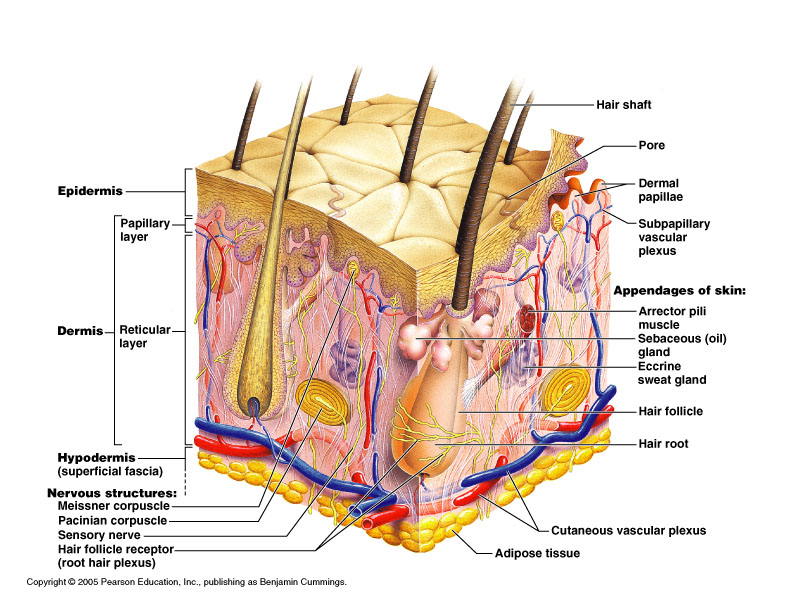 Nails
Made up of hard keratin
Corresponds to hooves and claws
Grows from nail matrix
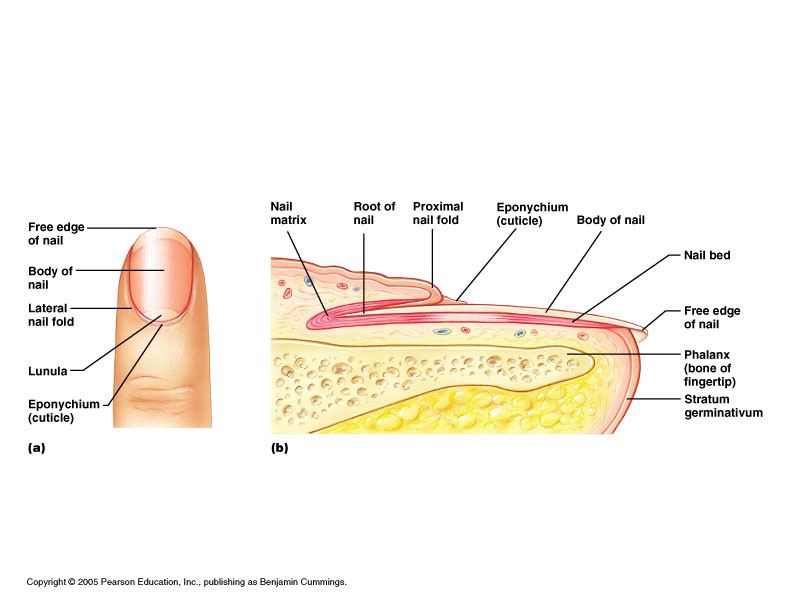 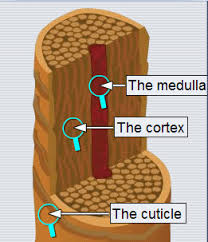 HAIR

Composition– hard keratin

Parts
Root imbedded in skin
Shaft projecting above skin surface

Three concentric layers
Medulla (core)
Cortex (surrounds medulla)
Cuticle (single layers, overlapping)
Everywhere but palms, soles of feet, nipples and parts of genitalia

Functions of hair
Warmth – less in man than other mammals
Sense light touch of the skin
Protection – scalp

arrector pili- smooth muscle that raises hair when cold or frightened

Grows an average of 2mm per week.
Sebaceous (oil) glands
Entire body except palms and soles
Produce sebum (fatty material and cellular debris)
Oils and lubricates
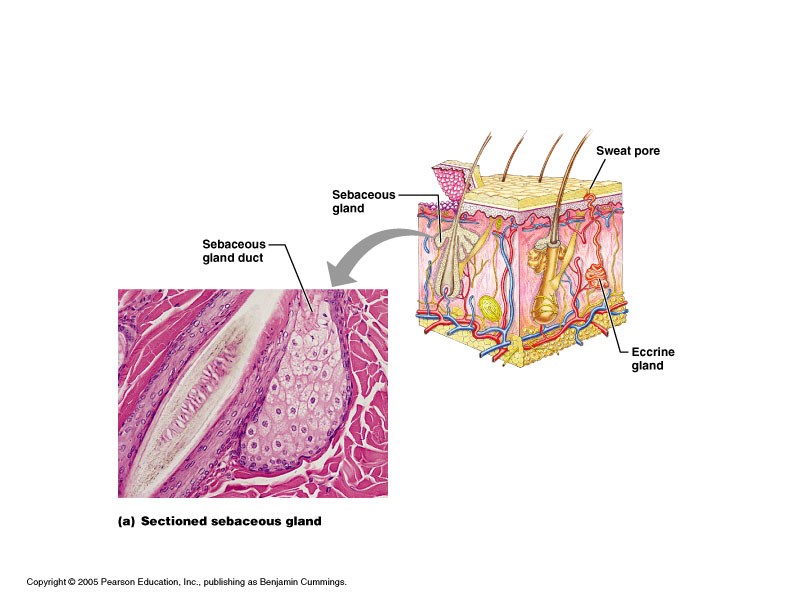 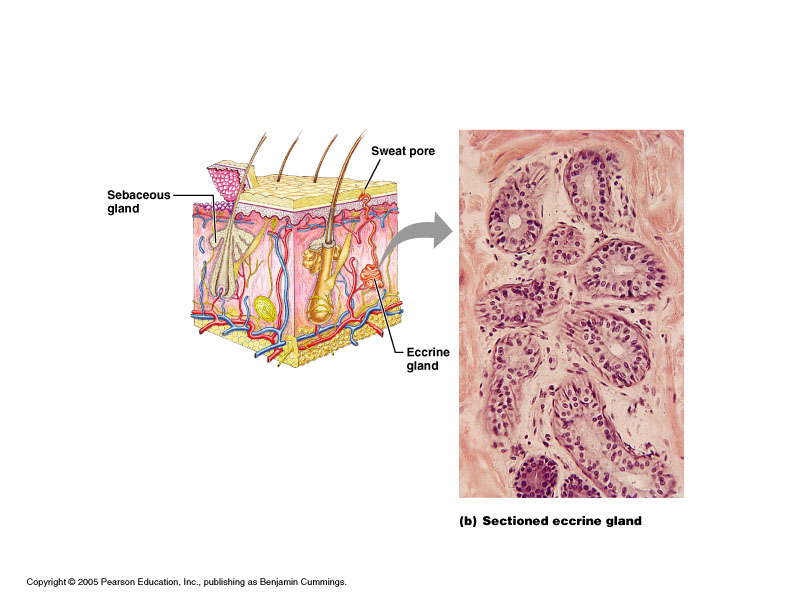 Sweat glands
Entire skin surface except nipples and part of external genitalia
Prevent overheating
500 cc to 12 l/day! (is mostly water) 
Humans are the only mammals to have them
Produced in response to stress as well as heat
Types of sweat glands
Eccrine or merocrine
Most numerous
True sweat:  99% water, some salts, traces of waste
Open through pores
Apocrine
Axillary, anal and genital areas only
Ducts open into hair follices
The organic molecules in it decompose with time - odor
Modified apocrine glands
Ceruminous – secrete earwax
Mammary – secrete milk
Disorders of the integumentary system
Burns
Threat to life
Catastrophic  loss of body fluids
Dehydration and fatal circulatory shock
Infection
Types
First degree – epidermis: redness (e.g. sunburn)
Second degree – epidermis and upper dermis: blister
Third degree  - full thickness
Infections
Skin cancer
Burns
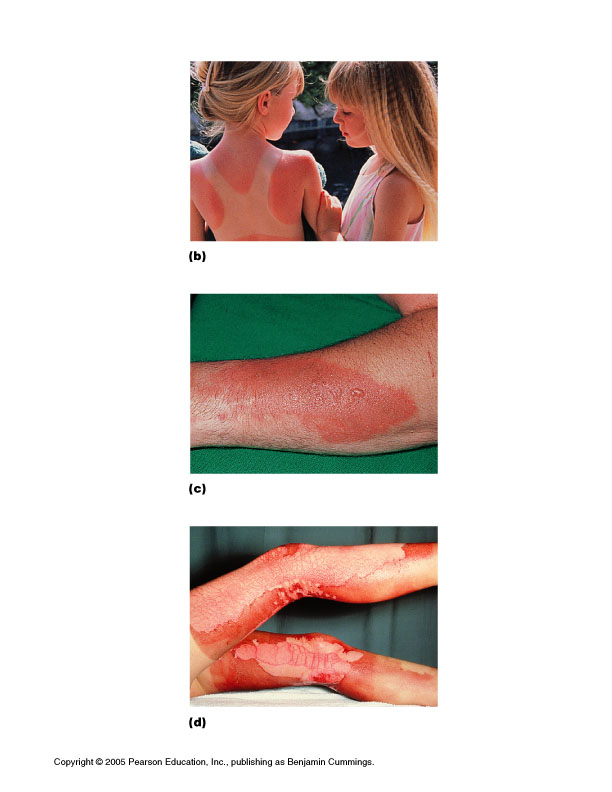 First-degree
(epidermis only; redness)
Second-degree
(epidermis and dermis,
with blistering)
Third-degree
(full thickness, destroying epidermis, dermis, often part of hypodermis)
Critical burns
Estimate by “rule of 9’s”
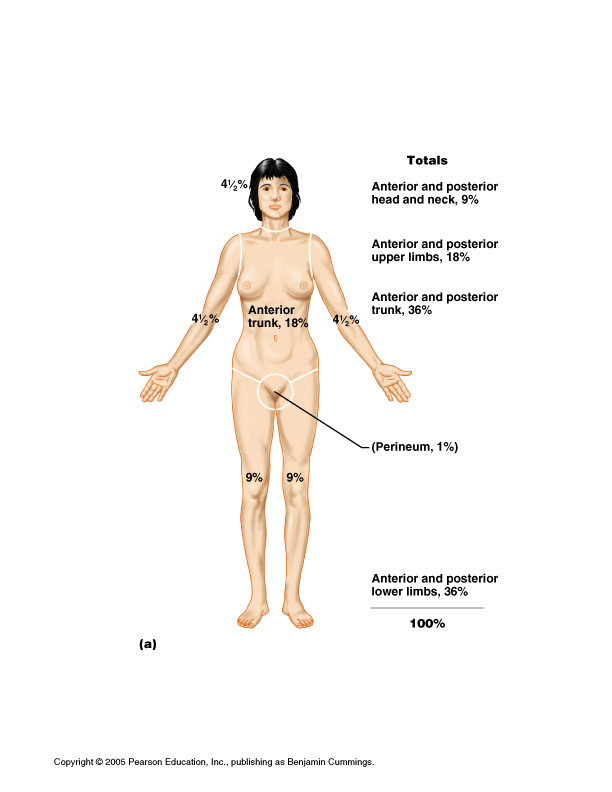 Over 10% of the body has third-degree burns
25 % of the body has second-degree burns
Third-degree burns on face, hands, or feet
Tumors of the skin
Benign, e.g. warts
Cancer – associated with UV exposure (also skin aging)
Aktinic keratosis - premalignant
Basal cell - cells of stratum basale
Squamous cell - keratinocytes
Melanoma – melanocytes: most dangerous; recognition:
A - Asymmetry
B - Border irregularity
C - Colors
D - Diameter larger than 6 mm
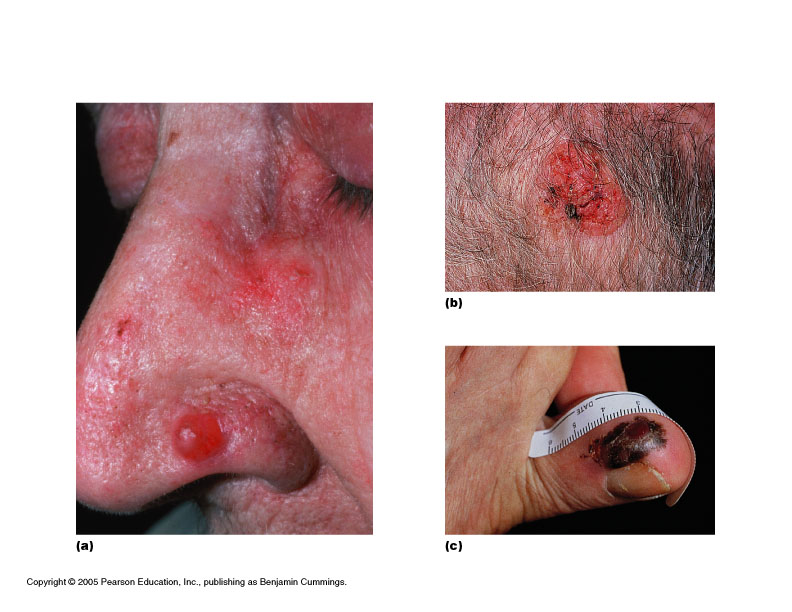 Skin Cancer
Sqaumous cell carcinoma
Basal cell carcinoma
Melanoma